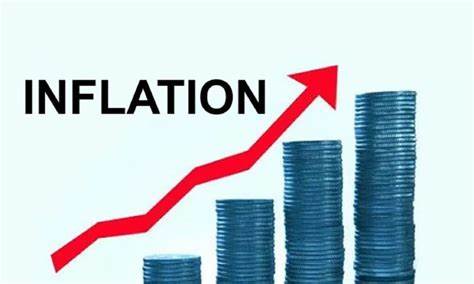 Economic Update
US & San Mateo County
SAMCEDA 
Public Policy Committee

Jon Haveman, Ph.D.
NEED
April 11, 2023
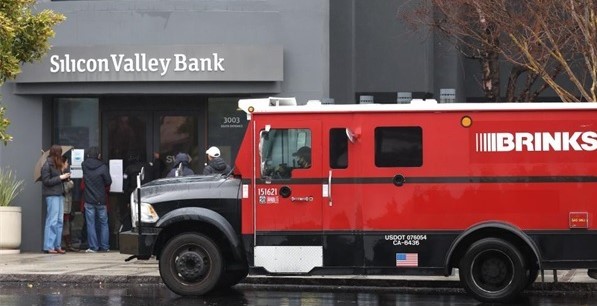 1
Outline
Economic Indicators
Inflation/Federal Reserve/Banks
The Debt Ceiling
The Local Economy
2
Economic Indicators
3
Headline (9 months ago…):
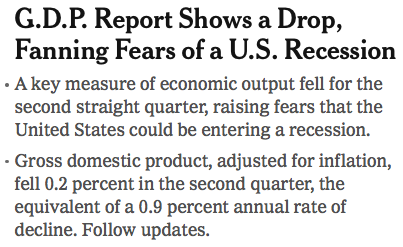 4
GDP: Quarterly Growth
5
[Speaker Notes: Graph: gdp_pot_grow.png

The Point: From 1990 – 2007, average annual US GDP growth pre-crisis is 2.94%. However, post-crisis US GDP growth is 2.19% (0.75 percentage points lower). Why is has the recovery been sluggish?

Note: At the recession’s height, the gap between quarterly GDP growth and potential growth was 2.5 percentage points.]
Monthly Changes in Nonfarm Employment
February:  326,000
March:      236,000
6
[Speaker Notes: PAYEMS.png]
Employment Gap
3.1 Million ABOVE February, 2020.
5.0 Million BELOW where we should be.
7
[Speaker Notes: payroll_recent.png]
Where Have All the Workers Gone?
2.6 million below where we should be
8
Borrowing on Credit Has Recovered
9
Inflation
10
Inflation: Latest Figures
11
Inflation is Not just a U.S. Problem
12
Inflation in the Last 6 Months – Closer to 4%!
13
Source: https://www.nytimes.com/2023/01/13/opinion/cpi-inflation-fed.html
Supply Chains
14
Import Price Inflation WAS Very High
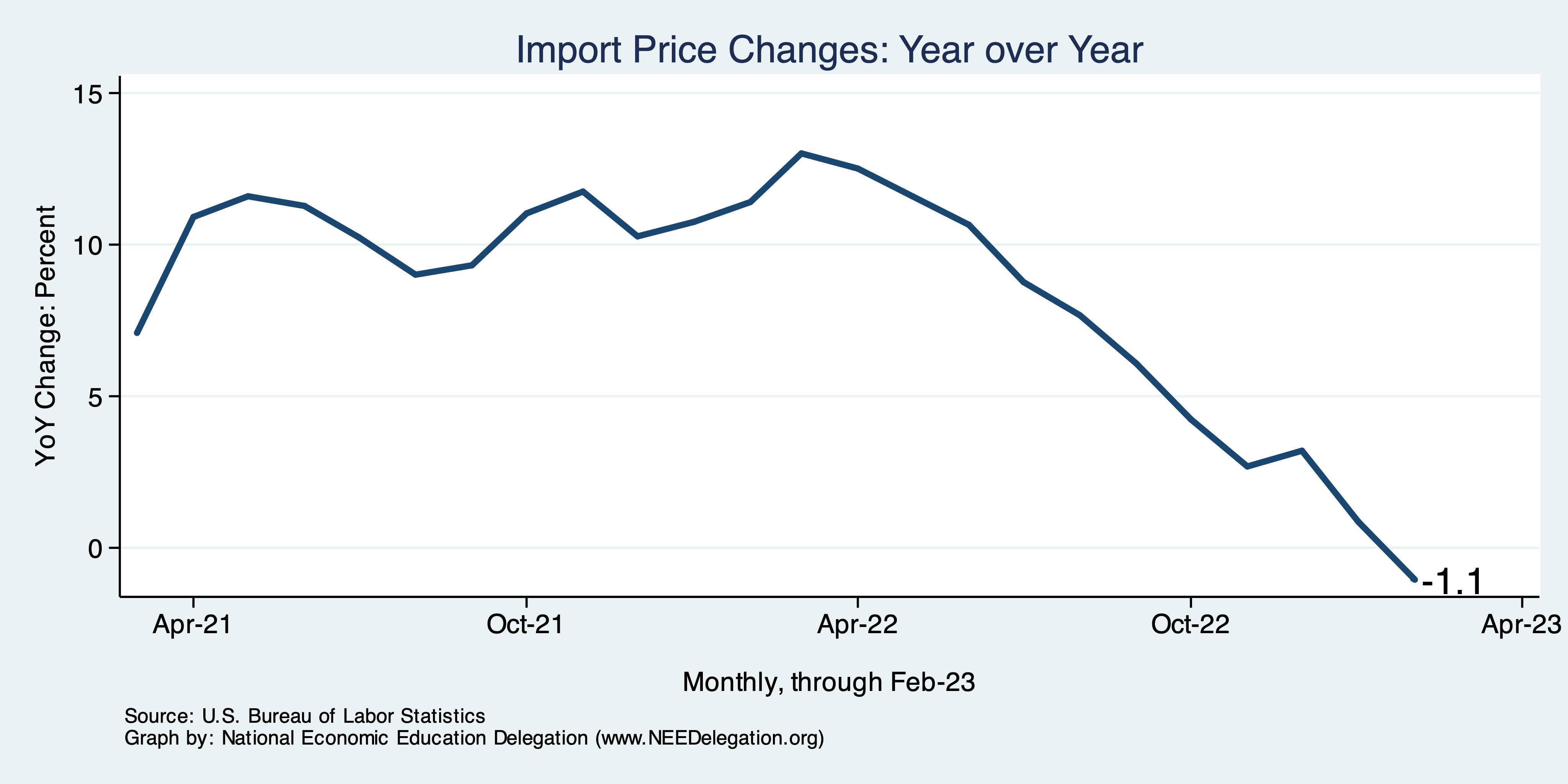 Inflation – Imported Products: 9-10%
15
My Thoughts on the Sources of Inflation
Supply Chain issues were significant – less so now.
Composition of spending changed significantly.
Is now bouncing back, as are prices.
Corporations have used the cover of inflation to raise prices more.
But there was too much total spending.
Fiscal stimulus led households to increase saving over 2021 by more than $2 trillion. Strong retail sales numbers suggest they are prepared to spend it.

Who is to Blame:  ARP probably too big, but the Fed could have acted sooner.

Bottom line: Recovery from a dramatic economic disruption is seldom painless.
16
What’s the Fed Doing About It?
17
Fed: Reducing its Asset Holdings
Reducing the Money Supply – A Little
Jun-Aug: $47.5 billion roll off its portfolio every 30 days
Sep: $85 billion.
Quantitative Tightening
18
Raising the Federal Funds Rate
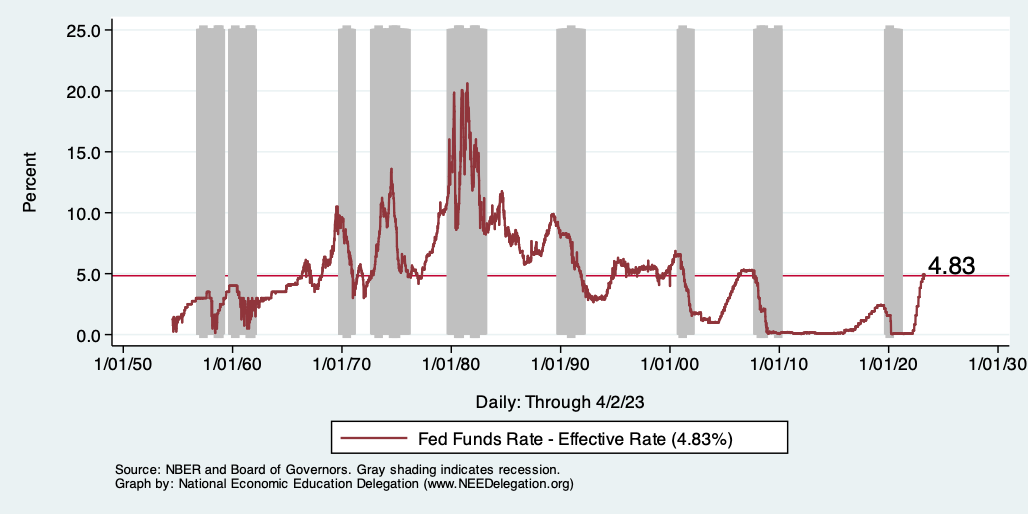 19
[Speaker Notes: The fed funds rate is the interest rate on overnight loans between banks. Think of it as the baseline interest rate on which banks base all other interest rates (e.g. mortgage rates)
FOMC lowers the fed funds rate during recessions and raises the fed funds rate during expansions
Fed funds rate peaked in the 1980s as then Chairman Paul Volcker sought to reign in “run away” inflation of the 1970s; doing so resulted in a recession in the early 1980s.
Since the 2008-09 recession, the fed funds rate has been kept near zero. 
During the 2008-09 recession, Federal Reserve turned to unconventional tools to influence longer term interest rates to further stimulate the economy - QE

FedFunds.png]
Mortgage Rates
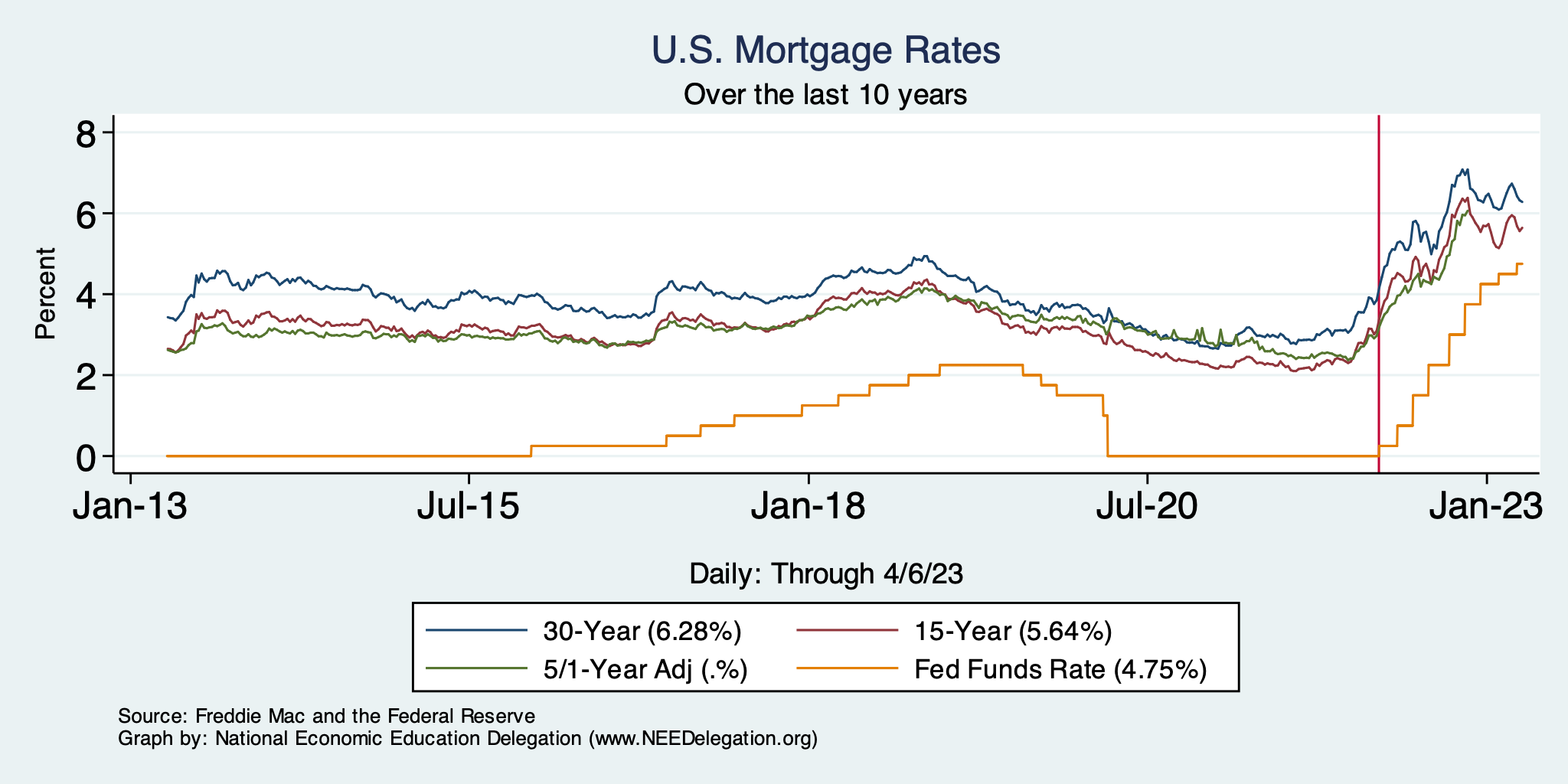 20
Home Sales Falling…Well, They Had Been
21
Home Prices … Falling Throughout CA
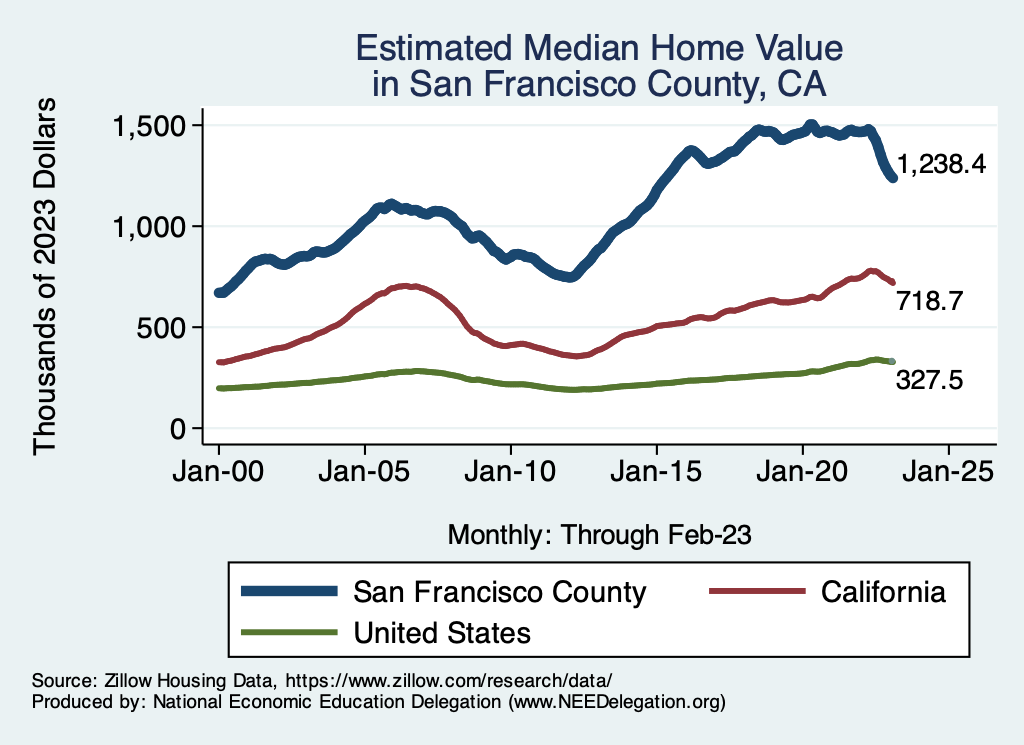 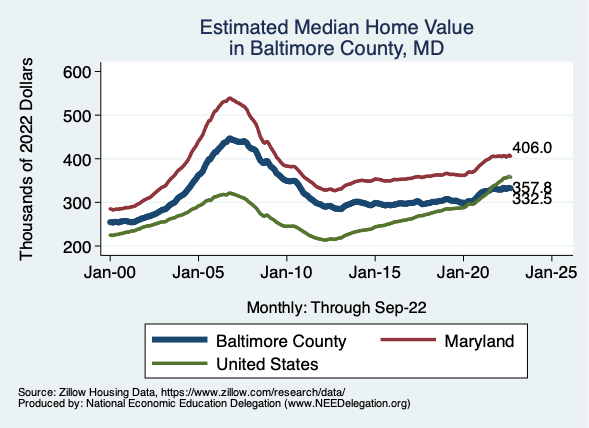 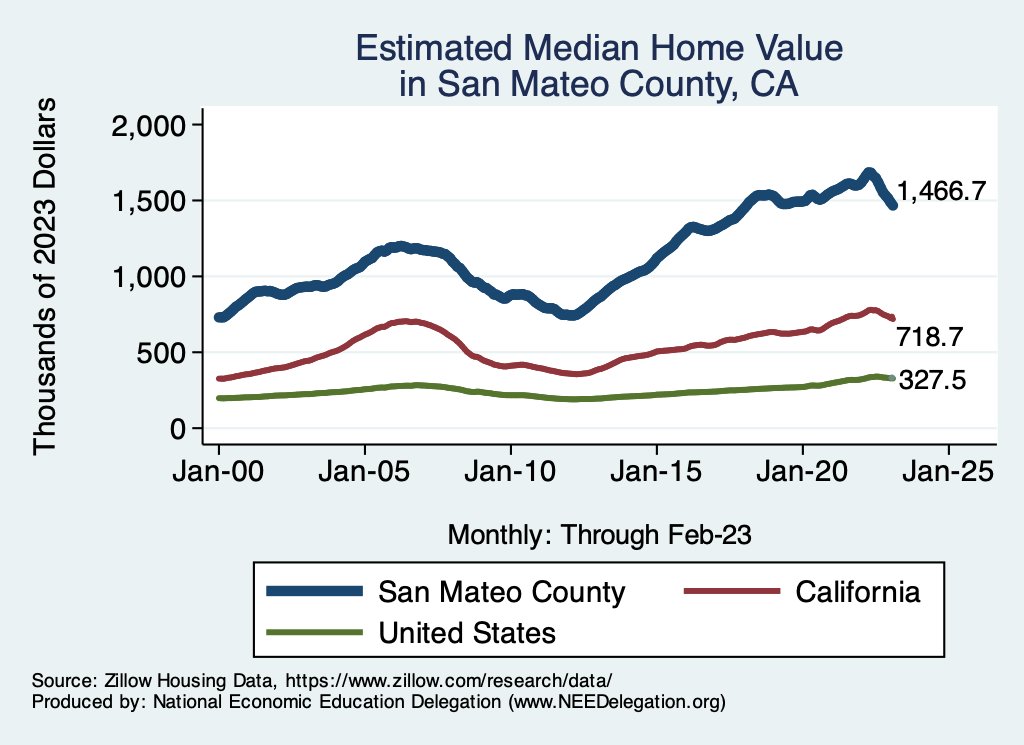 22
[Speaker Notes: Charts:
homeprices_recession.png
housing.png]
And Then Banks Started Falling…
23
Silicon Valley Bank
Regional mid-sized bank with $212b in assets; $6billion in capitalization (15th largest).
Focused on loans to venture capital and managing the deposit accounts of startups.
Very rapid growth in deposits and assets between 2021 and 2022, which led to big investments in “safe” long-term Treasury bond.
The market value of these bonds fell drastically due to the Fed’s rise in interest rates.
No problem!  The bank does not incur “losses” unless it sells the bonds before maturity.
24
[Speaker Notes: JP morgan chase 3.7 trillion]
Whoops!
Concentrated and sophisticated depositors see the problem and want to get their money out (FDIC insurance guarantees deposits up to $250 thousand, and 90% above this amount!).
Deposit withdrawals force SVB to sell those bonds.
Precipitating a classic bank run and leading to the FDIC seizing the bank on Friday, a month ago.
25
FDIC Bank Closures, in General
“Auction” off the failed bank; all depositors paid in full.
Payoff insured deposits and liquidate bank assets
Under Dodd-Frank, the FDIC is supposed to use the cheaper procedure.
In either case, funding comes from banks payments of deposit insurance premium.
26
But, in This Case:
Janet Yellen announced that all depositors would be paid in full, and there would be complete insurance of all bank deposits for a year.
Senior Executives all fired.
Fed created a new lending program, so that banks can borrow against Treasury bonds without realizing losses.
The rationale was to prevent bank run spreading to other midsize banks.
One other bank recently closed, others were struggling.
Stock prices of a number of similar sized banks have plummeted, but are recovering.
27
Problems with the Bailout
Political:
Did political favoritism play a role in bailing out well connected, sophisticated silicon valley depositors.
Why didn’t bank regulators see this coming? 
Economic:  has the moral hazard of “too big to fail” been increased.
For the Fed:  Will the Fed have to scale back its interest rate increases to prevent wide scale financial crisis?
28
Is This a Problem?
Commercial and Industrial Lending - Falling
29
What About This?
30
DC: Shall We Create Our Own Financial Crisis?
31
Existential Threat: Coming This June!
32
5 Things to Know about the Debt Ceiling
The debt limit has been raised continually for more than a century.
Raising the debt limit is not about new spending; it is about paying for previous choices policymakers legislated.
The uselessness of a debt limit is exhibited by the fact that only one other advanced country—Denmark—has a separate debt limit rule like ours.
If debt hits the ceiling, the Treasury Department uses several accounting gimmicks to postpone the day of reckoning, but these typically last only a few months.
The economic consequences of a large-scale, intentional default are unknown, but predictions range from bad to catastrophic.
33
Souce: https://www.brookings.edu/2023/01/19/7-things-to-know-about-the-debt-limit/
Lessons from 2011
Government shutdown was very costly:
Stock markets plunged (17%).
Employment growth stuttered.
Treasuries – downgraded credit ratings.
Borrowing costs rose.

The Debt Ceiling may be a very effective bargaining tool, but…
It is costly.
It is unnecessary.

Accidental partial default in 1979:
increased borrowing costs by $40 Billion!
34
Takeaways
Is a recession on the horizon? 
Perhaps, but shallow?
Many indicators are still in the black.
2022-Q4 GDP growth was pretty good!

Threats to continued growth:
If inflation stays high, which seems unlikely.
Layoff contagion.
Debt ceiling negotiations
Significant cuts to government budgets may well result.
Broader banking crisis.

Inflation
Is both a supply and demand side issue.  Fed can only work on demand side.
But there are many supply side issues: war, weather, avian flu….
Certainly trending in the right direction.
San Mateo Economy
36
Employment in San Mateo County?
37
San Mateo Economy: GDP
38
The Pandemic Effect: GDP
39
San Mateo Economy: Employment
40
The Pandemic Effect: Employment
41
Local Population Change
42
Working From Home
43
San Mateo County: Summary
Home prices are falling as they are elsewhere in CA.
San Mateo County has been altered by the pandemic.
Lots of working from home.
An economy more focused on manufacturing relative to ag.
GDP has grown faster than in CA or the US.
Employment has not.
If this shift is permanent, that could be good for San Mateo County.
However, countywide population declines are concerning.
44
Thank you!
Any Questions?


www.NEEDelegation.org
Jon D. Haveman
Jon@NEEDelegation.org

Contact NEED: info@NEEDelegation.org

Submit a testimonial:  www.NEEDelegation.org/testimonials.php

Become a Friend of NEED:  www.NEEDelegation.org/friend.php
45
www.NEEDelegation.org/LocalGraphs
For every state and county in the United States.
Detailed graphs on employment, housing, moves, and other statistics.
46
GDP Trajectory: Pandemic Plunge!
GDP is:
$0.3 Trillion below 2019 forecast.
$1.2 Trillion ABOVE 2019-Q4 level.
47
Industrial Production (Manuf, Util, Mining)
48
Monthly Changes in Nonfarm Employment
49
[Speaker Notes: PAYEMS.png]
Some Explanations
500 Thousand: Long COVID Exits

1-2%: Long Social Distancing
50
But SUPER High to Begin With!
51
Inflation – Falling! Job is not done.
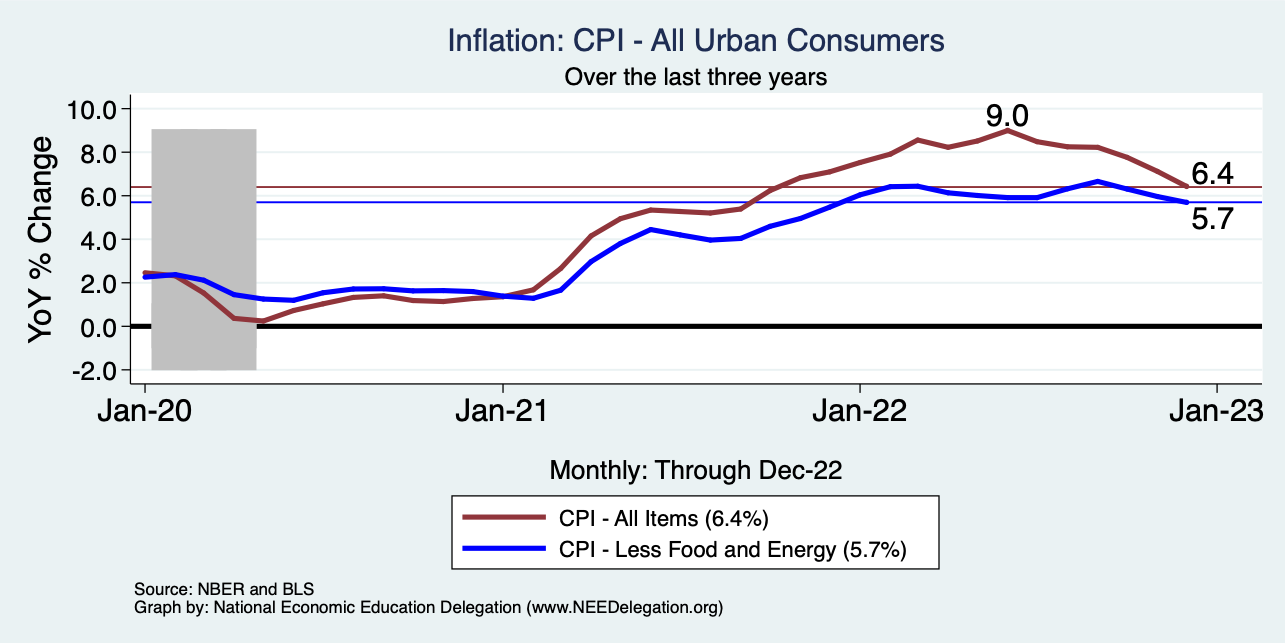 52
[Speaker Notes: Cpi_recent.png]
Home Prices and Housing Starts
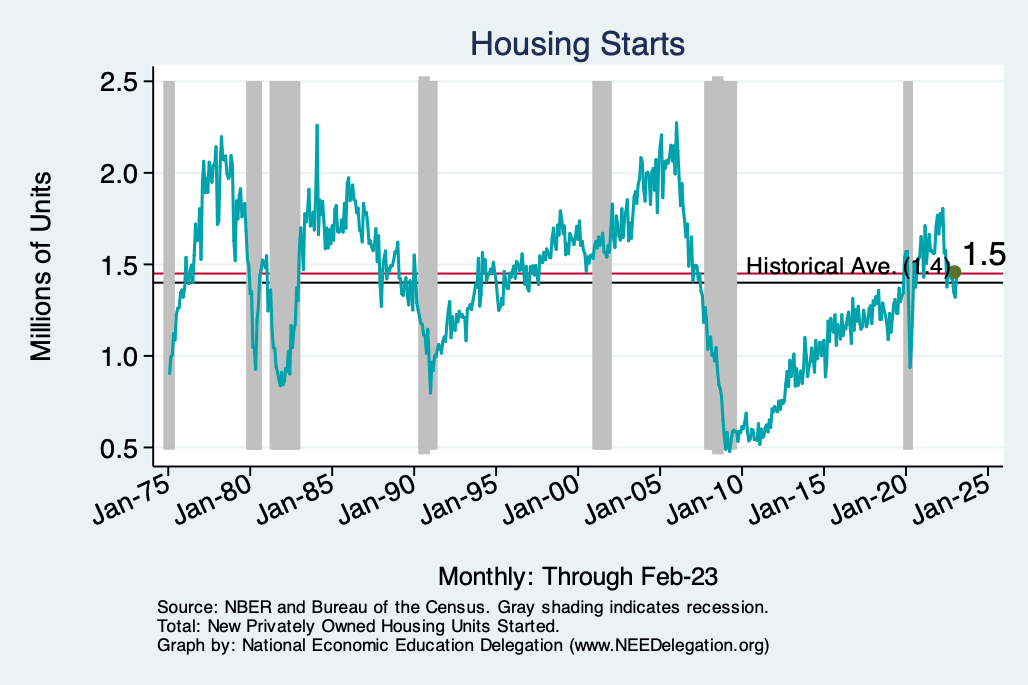 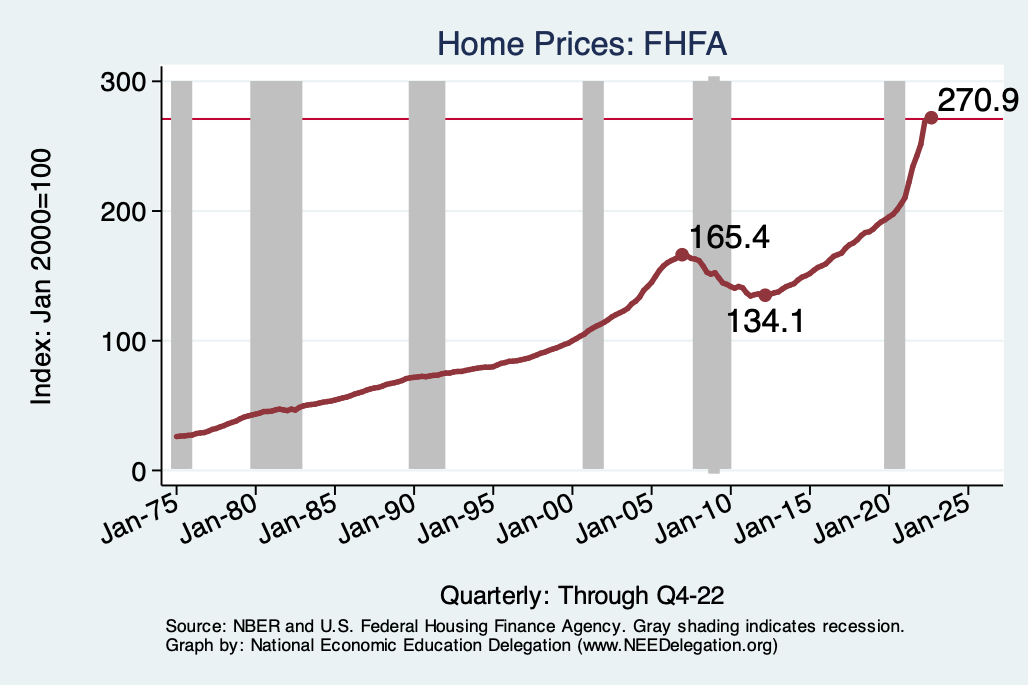 53
[Speaker Notes: Charts:
homeprices_recession.png
housing.png]
Banking Crisis and Bank Credit
54
Banking Crisis has Hit Commercial Loans
55